CHỦ ĐỀ 2: TỔ CHỨC LƯU TRỮ
TÌM KIẾM VÀ TRAO ĐỔI THÔNG TIN
.
BÀI 3. THỰC HÀNH: ĐÁNH GIÁ CHẤT LƯỢNG THÔNG TIN
Trường: THCS Đồng Luận
  GVSB: Bùi Bích Thảo
  Email: bichthao.k7tin@gmail.com
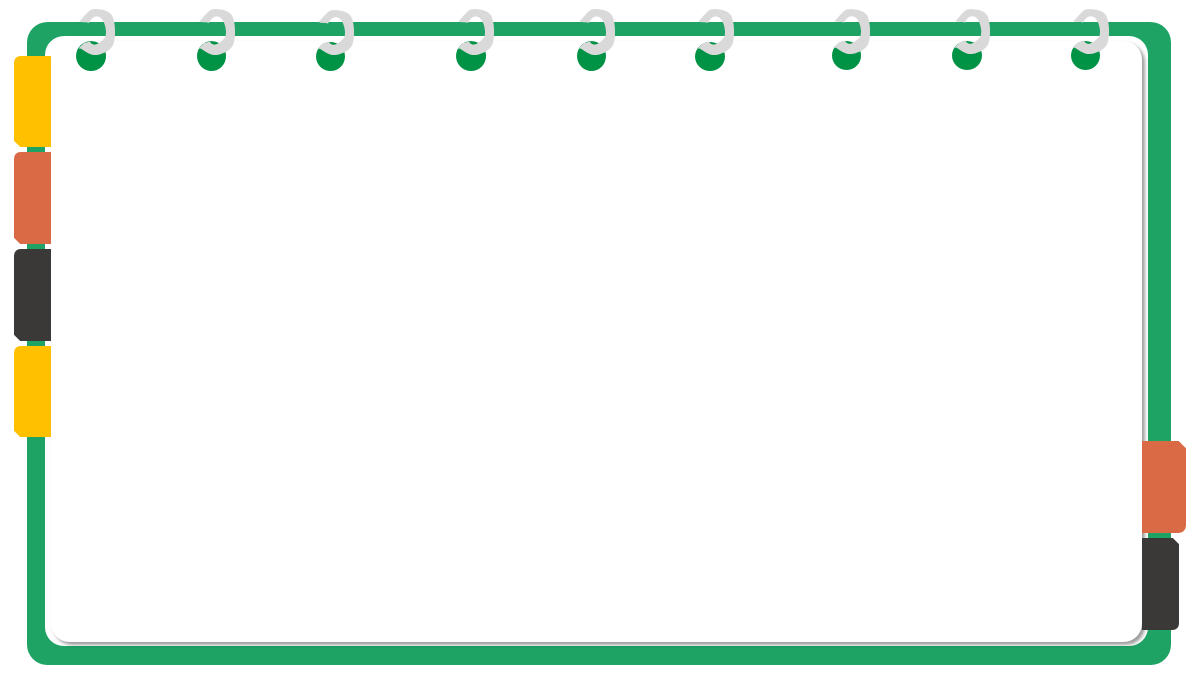 Khởi động
Để chuẩn bị cho việc tiếp tục học tập sau khi kết thúc cấp học THCS, em cần tìm hiểu thông tin để giải quyết vấn đề lựa chọn môi trường học tập và xu hướng nghề nghiệp trong tương lai, phù hợp với năng lực và nguyện vọng của các em. Theo em làm thế nào để tìm kiếm được thông tin giúp giải quyết vấn đề chọn trường và đánh giá được chất lượng thông tin mà em đã tìm được”?
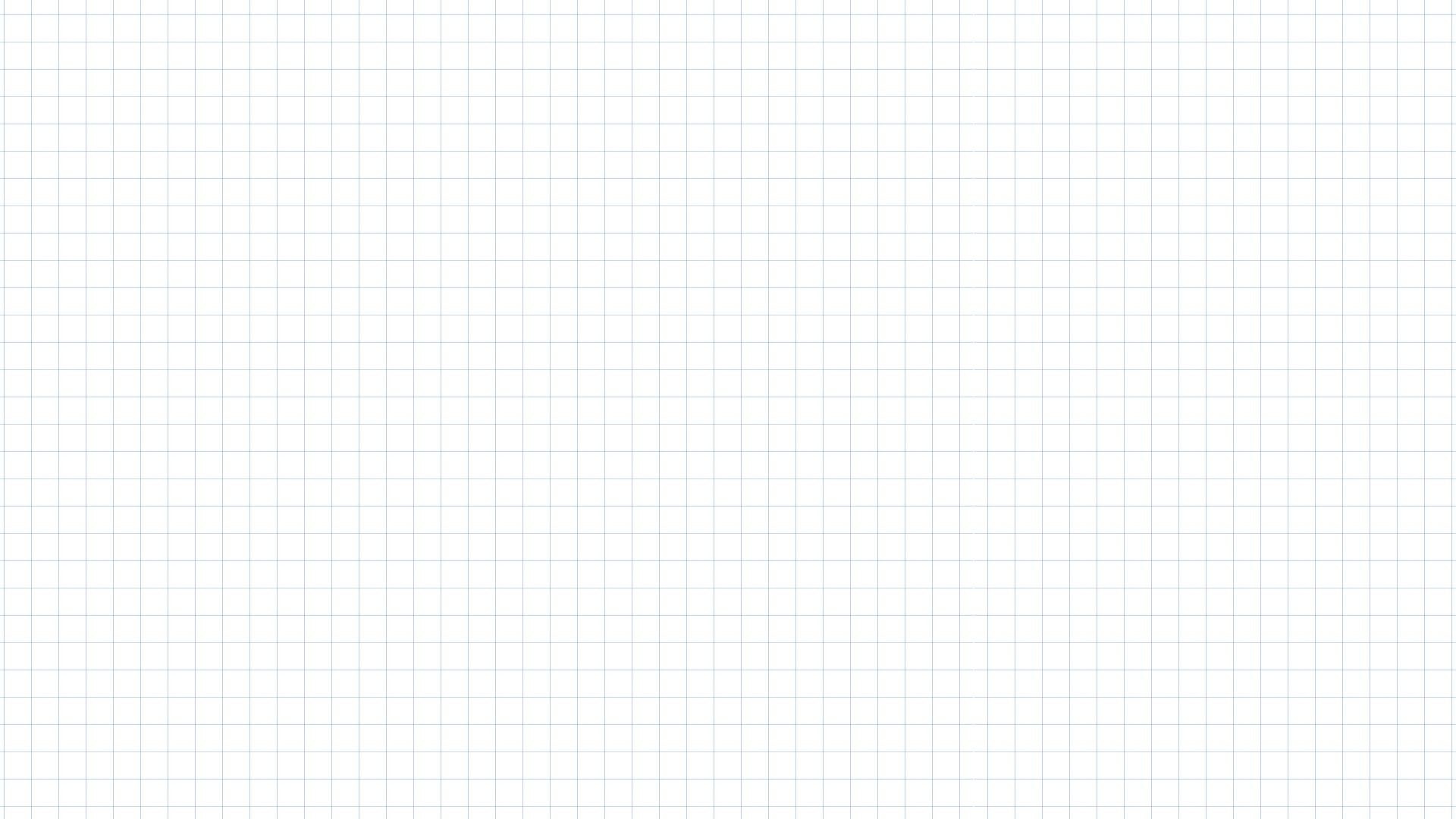 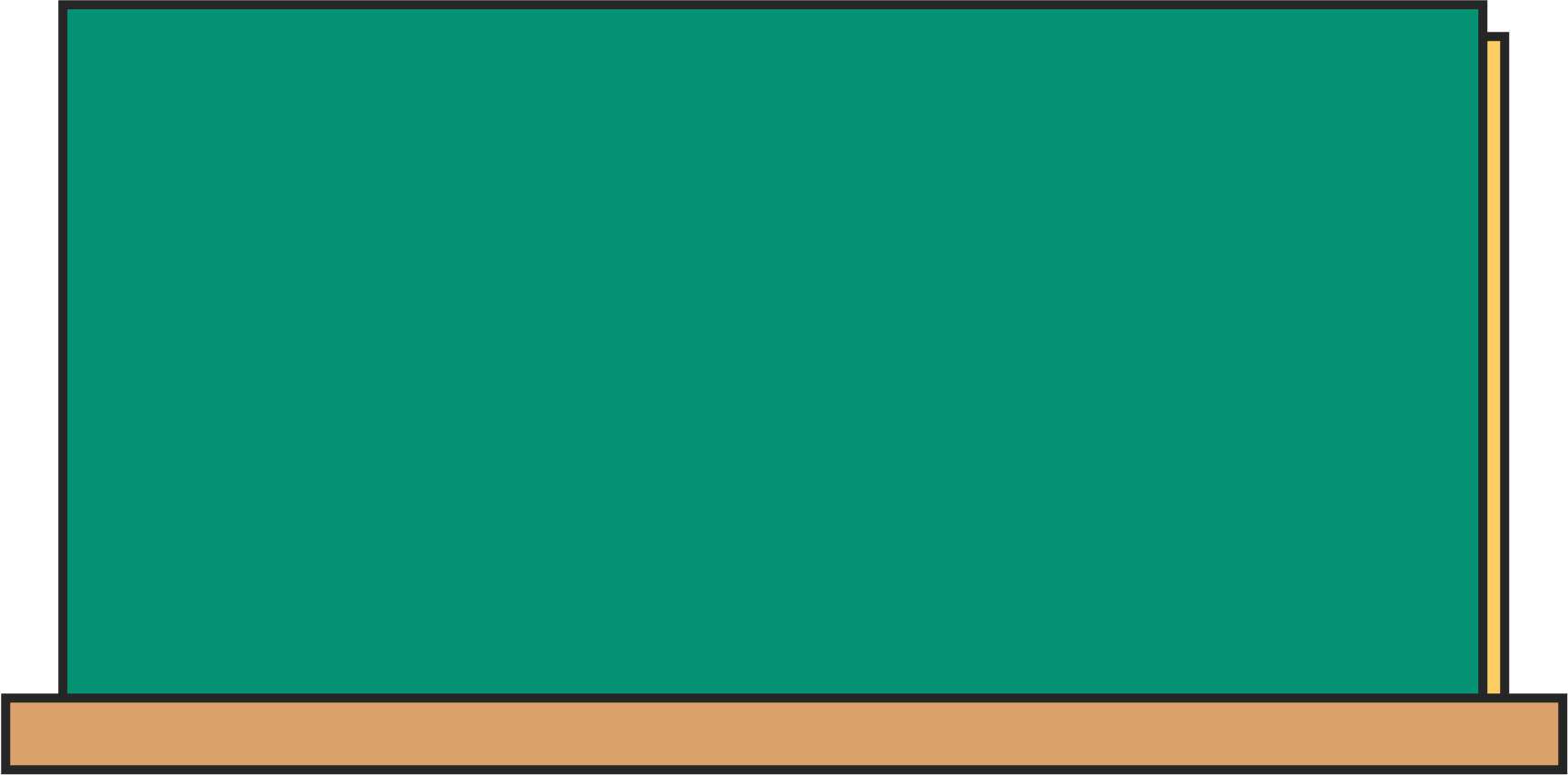 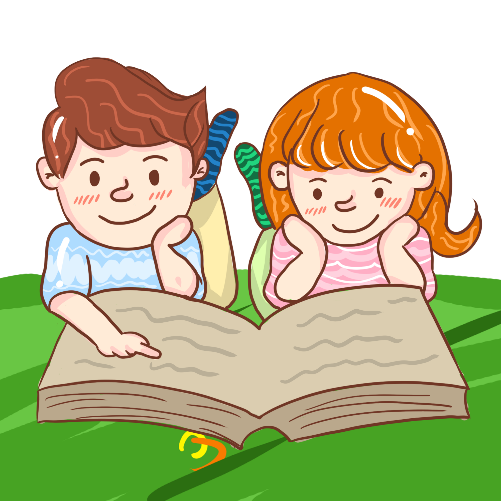 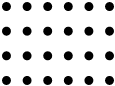 Luyện tập
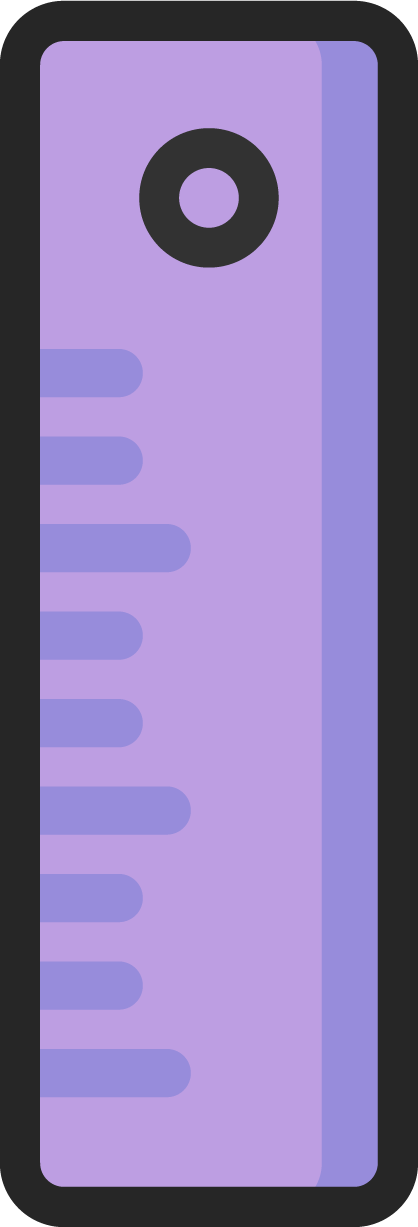 Tìm kiếm theo mục đích, yêu cầu
a. Xác định mục đích, yêu cầu tìm kiếm thông tin
Mục đích và yêu cầu tìm kiếm là gì?
Tìm kiếm theo mục đích, yêu cầu
b. Thực hiện tìm kiếm
- Sử dụng máy tìm kiếm và các từ khóa tìm kiếm để tìm thông tin trên Internet
- Lưu trữ tóm tắt thông tin vừa tìm được
- Sử dụng công cụ hội thoại thông minh để khoanh vùng phạm vi tìm kiếm
Em thực hiện tìm kiếm như thế nào?
Thực hành
Em hãy sử dụng máy tìm kiếm để tìm kiếm các thông tin sau:

Thông tin về các hoạt động giáo dục và ngoại khóa của trường em đang học?
Tên các trường THPT gần khu vực em đang sinh sống?
3. Thông tin về tuyển sinh vào lớp 10 trên website của Sở Giáo dục và Đào tạo?(lưu ý: Trang web các sở Giáo dục và Đào tạo thường có dạng edu.vn
2. Quyết định dựa trên chất lượng thông tin 
a. Đánh giá thông tin
- Tính mới: Cần thông tin được cập nhật gần nhất
- Tính chính xác: Kiểm tra thông tin từ nhiều nguồn khác nhau
- Tính đầy đủ: Tìm hiểu đầy đủ các khía cạnh trong yêu cầu tìm kiếm thông tin
- Tính sử dụng được: Tìm kiếm thông tin phù hợp với yêu cầu
Để đánh giá thông tin em cần đảm bảo những tính gì?
2. Quyết định dựa trên chất lượng thông tin 
b. Lựa chọn và sắp xếp thứ tự
Dựa trên thông tin mà em tìm được, em hãy kể tên các trường phù hợp với năng lực và sở thích của mình
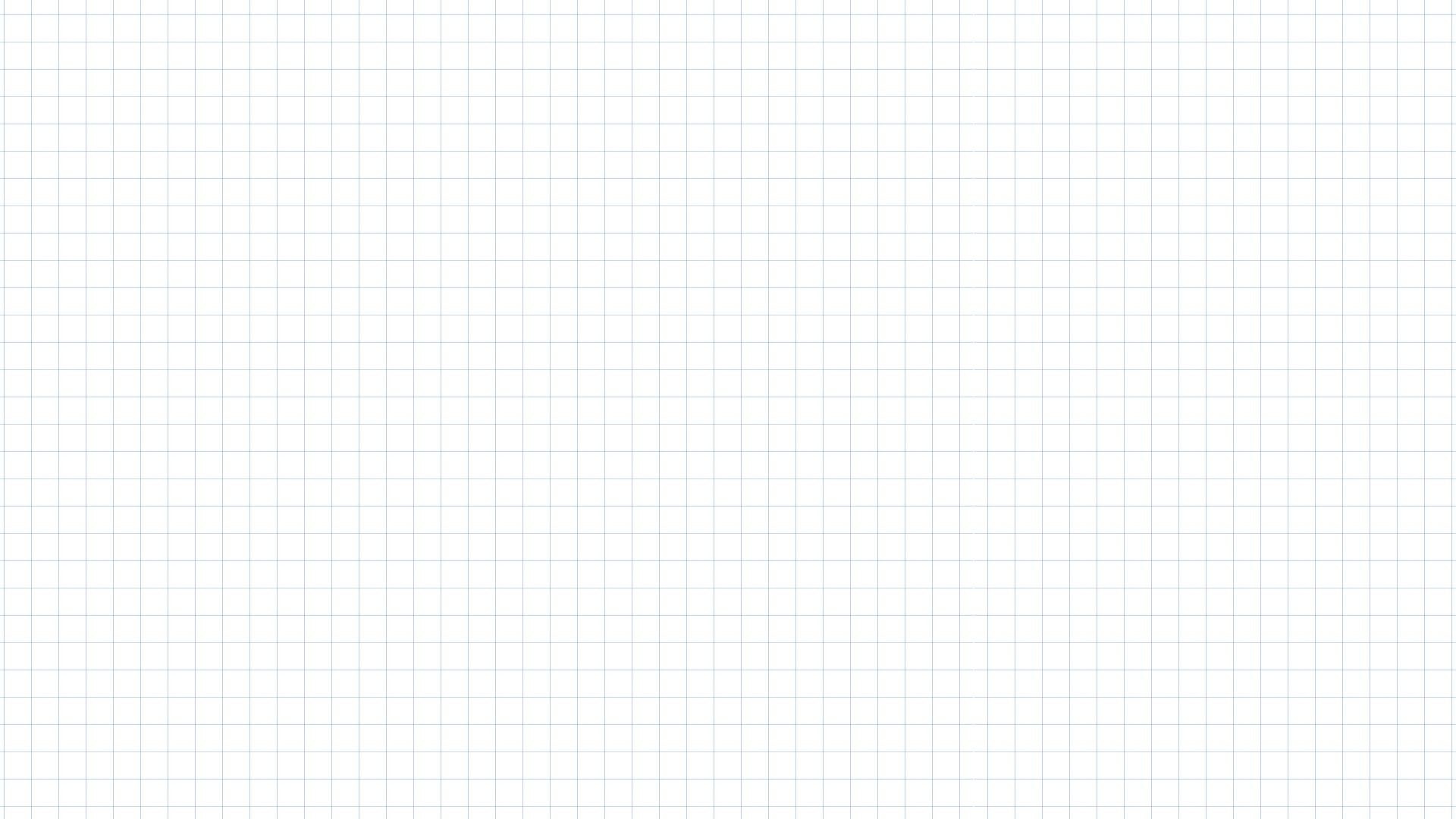 Tìm hiểu về các môn học được dạy ở cấp THPT và đưa ra dự kiến chọn các môn học mà em thích ở cấp THPT
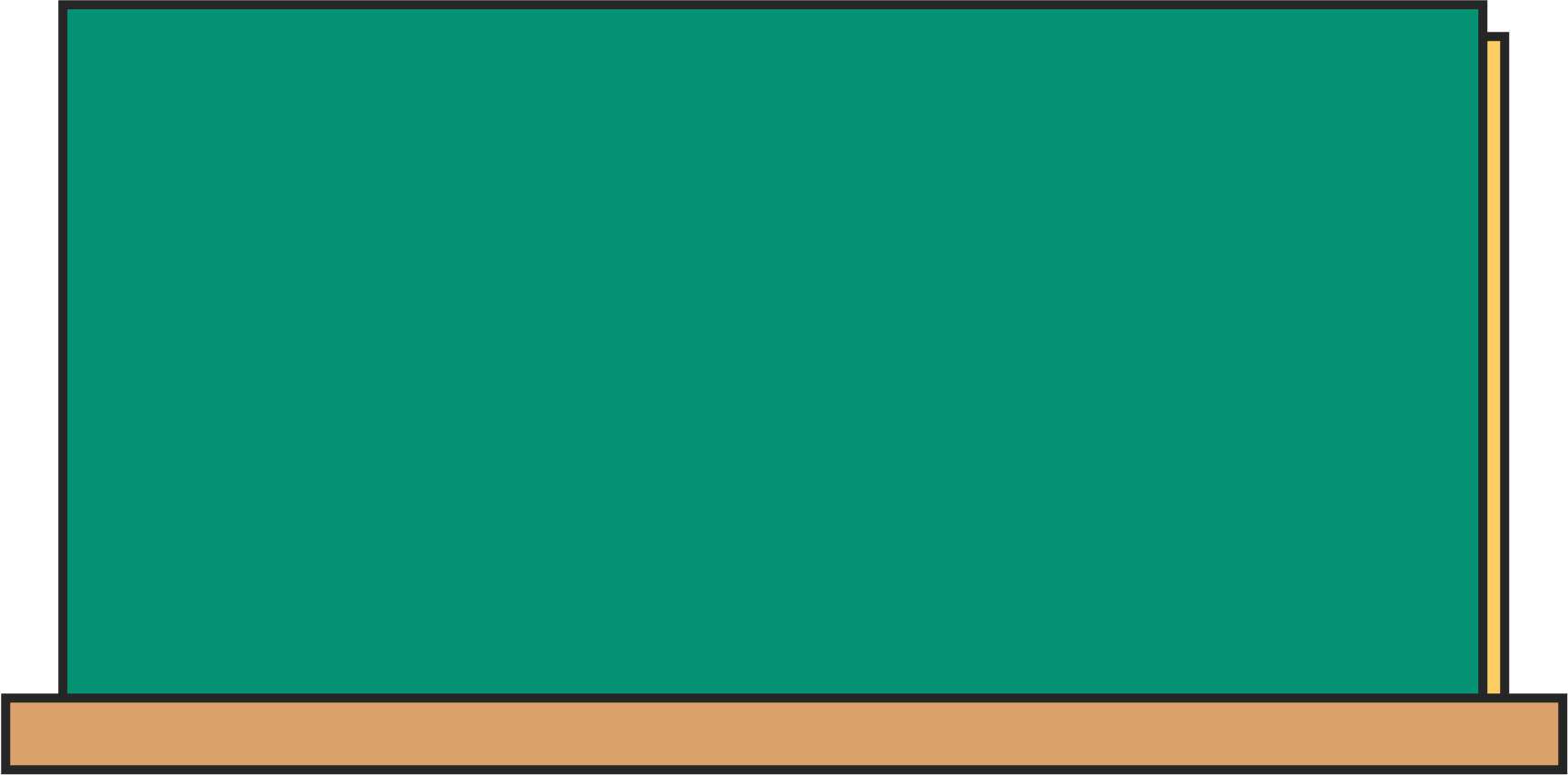 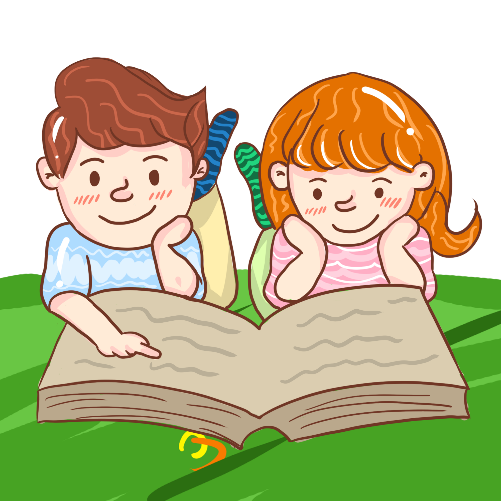 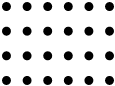 Thực hành
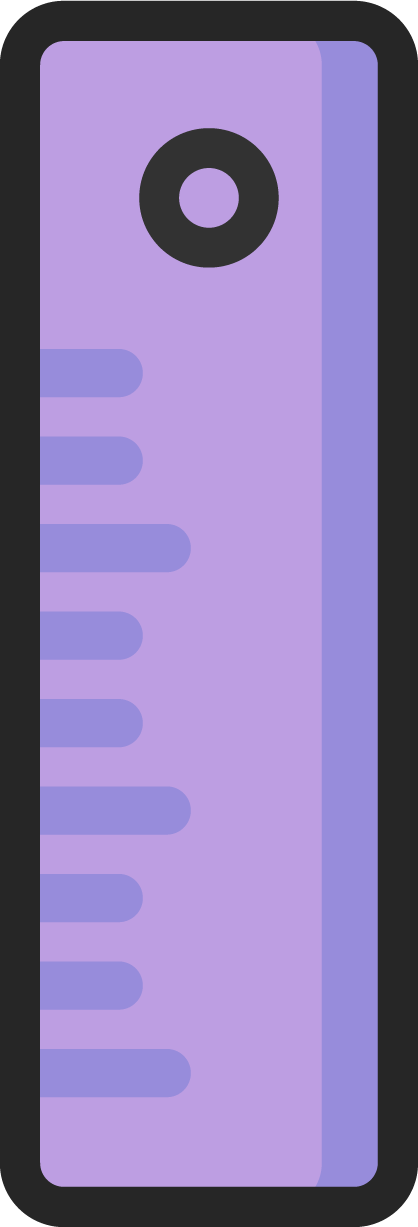 Giải Grand Slam đầu tiên trong năm là giải nào?
Sông Bến Hải và sông Thạch Hãn nằm ở tỉnh nào?
A
C
Austrlia mở rộng
Wimbledon
Quảng Bình
Quảng Ninh
Roland Garos
Mỹ mở rộng
Quảng Trị
Quảng Ngãi
Cùng với Hà Nội T&T (vô địch V-League 2010), CLB u nào của Việt Nam tham dự AFC Cup 2011?
Trong các cây cầu sau, cầu nào là cầu xoay?
C
C
Hoàng Anh Gia Lai
SHB Đà Nẵng
VẬN DỤNG
Cầu Thanh Trì
Cầu Thị Nại
Sông Lam Nghệ An
Becamex Bình Dương
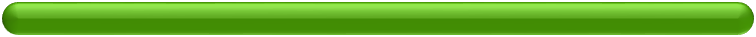 Cầu Sông Hàn
Cầu Cần Thơ
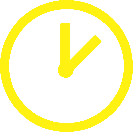 AFC Asian Cup 2011 được tổ chức tại quốc gia nào?
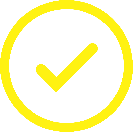 Em hãy tạo một bài trình chiếu về chủ đề: Chọn môi trường học tập sau khi kết thúc bậc THCS với các nguồn thông tin mà em thu thập được
Đại Ngu là quốc hiệu của triều đại nào?
D
B
Iraq
Hàn Quốc
Triều Ngô
Triều Hồ
Nhật Bản
Qatar
Các chúa Nguyễn
Nhà Tây Sơn
Đội nào lên ngôi vô địch AFC Asian Cup 2011 tổ chức tại Qatar?
Các vua Hùng đặt quốc hiệu nước ta là gì?
B
A
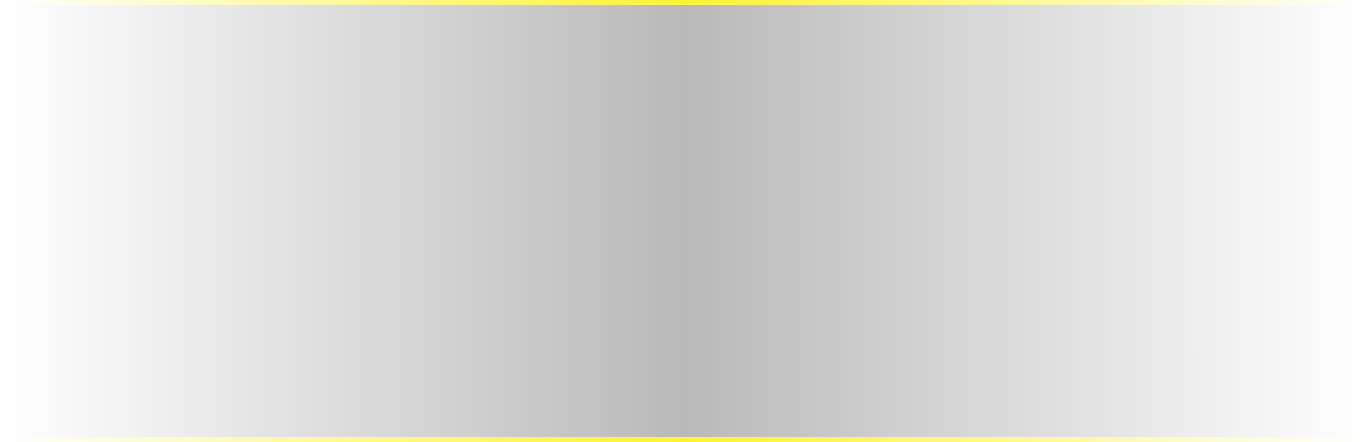 Uzbekistan
Nhật Bản
Văn Lang
Âu Lạc
Hàn Quốc
Australia
Vạn Xuân
Đại Việt
Ai là nhạc sĩ Việt Nam đầu tiên viết opera với tác phẩm “Cô sao” và sau đó là “Người tạc tượng”?
An Dương Vương đặt quốc hiệu nước ta là gì?
A
D
Đỗ Nhuận
Hoàng Vân
Đại Việt
Vạn Xuân
Trần Hoàn
Trọng Đài
Đại Cồ Việt
Âu Lạc
NHÓM ỨNG DỤNG CÔNG NGHỆ THÔNG TIN  VÀO DẠY HỌC VÀ QUẢN LÝ CÓ MẤY ADMIN
A
2
3
4
1
12
B
S
D
S
s
13
C
S
s
D
s
14
B
S
D
S
s
15
B
D
s
S
s
16
B
S
s
D
s
19
17
B
B
S
D
S
D
S
s
S
s
20
18
A
D
s
A
D
s
S
s
S
s
延迟符
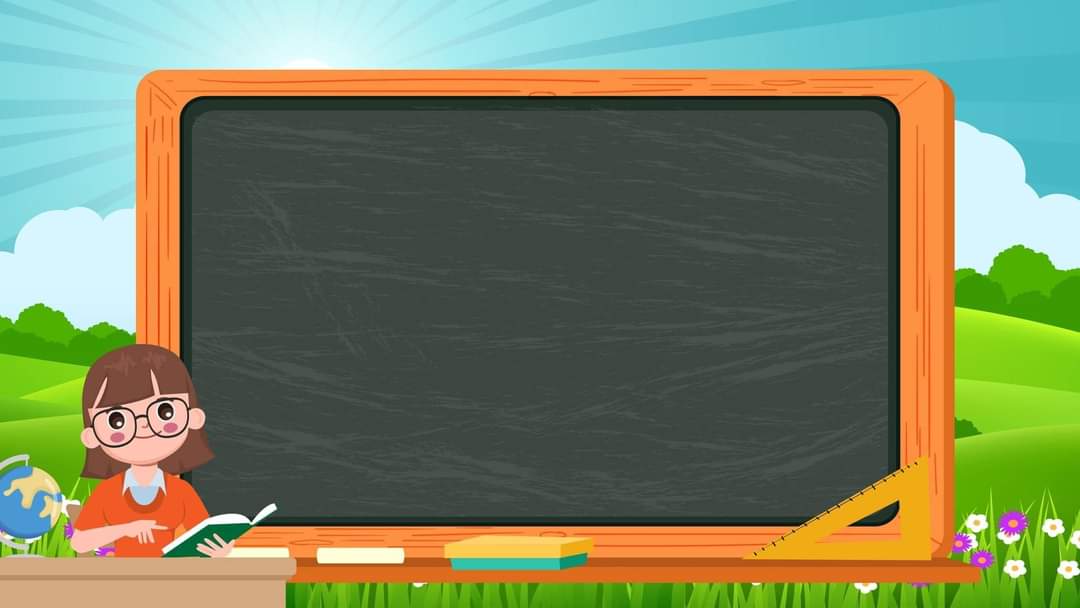 Hướng dẫn/Dặn dò 
- Các nhóm hoàn thiện câu trả lời ở hoạt động vận dụng để tiết sau báo cáo trước lớp.
Chuẩn bị bài mới, đọc trước nội dung 
Bài 4: Một số vấn đề pháp lí về sử dung dịch vụ Internet.
At
Home